Valentine’s Gift Ideas - SocialSocial Posts
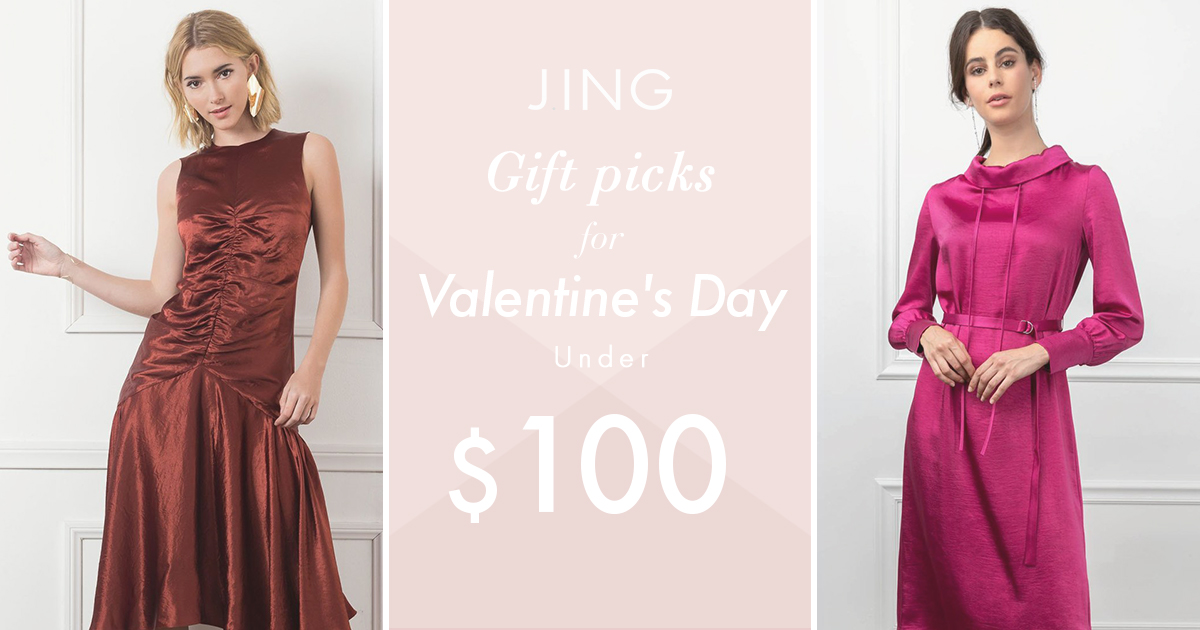 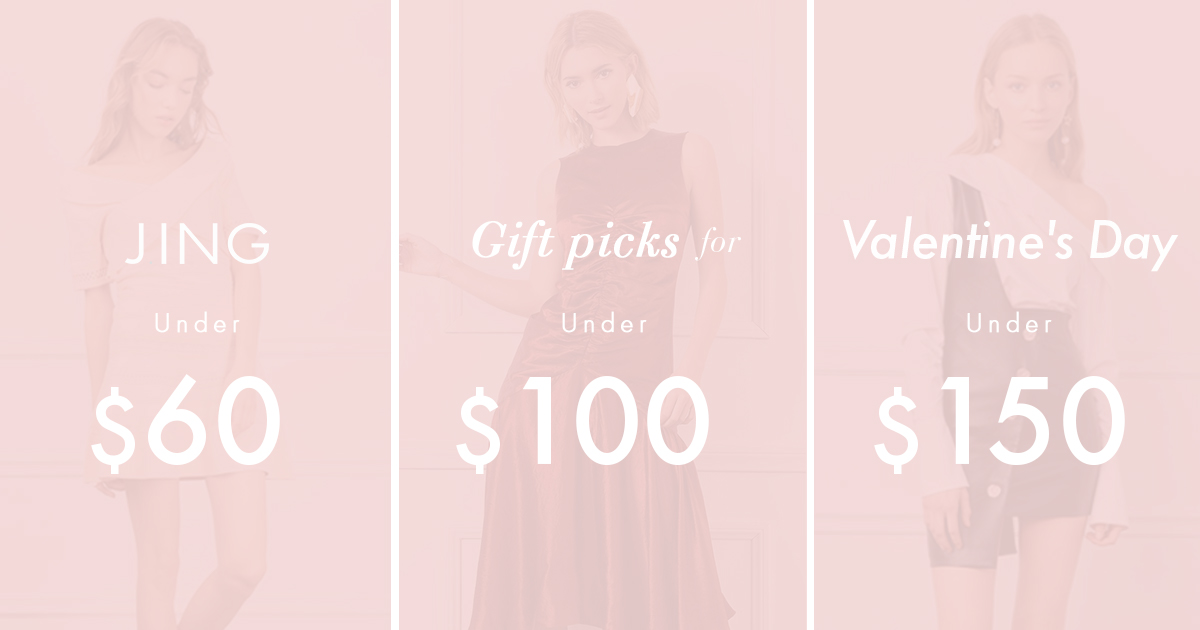 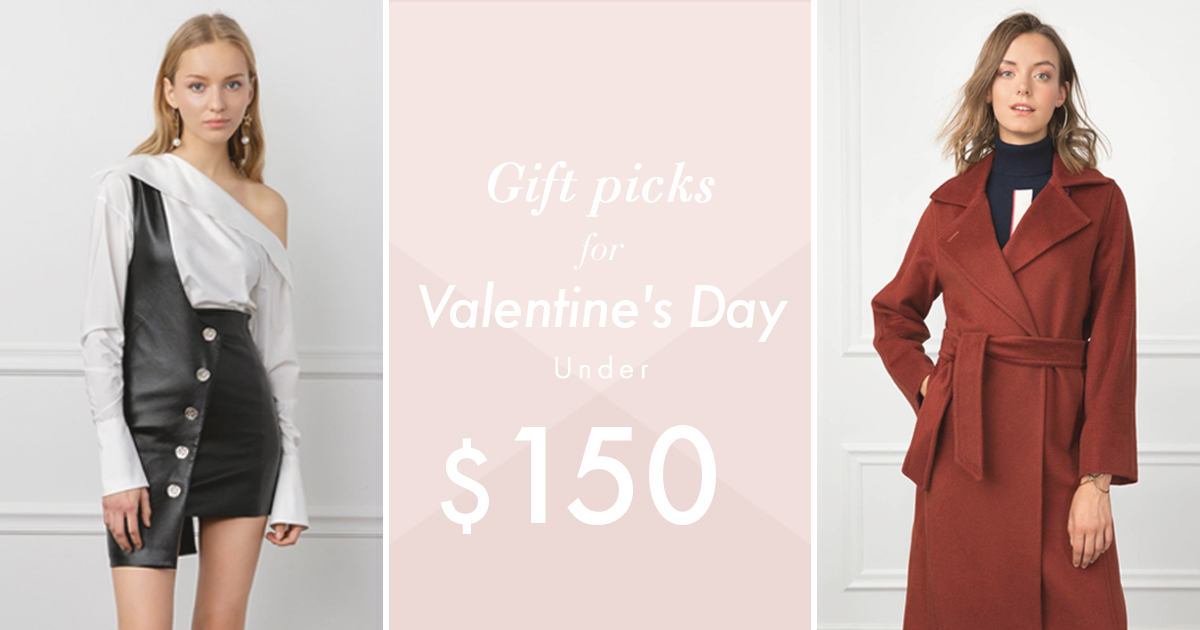 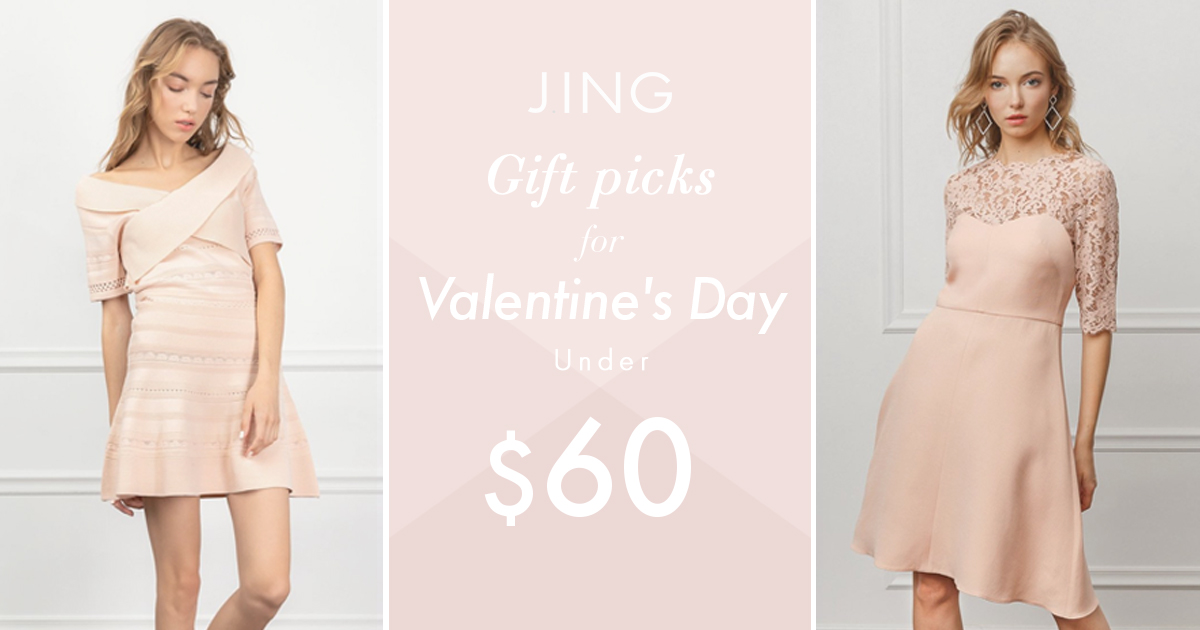 CONFIDENTIAL
1
Valentine’s Gift Ideas - Social
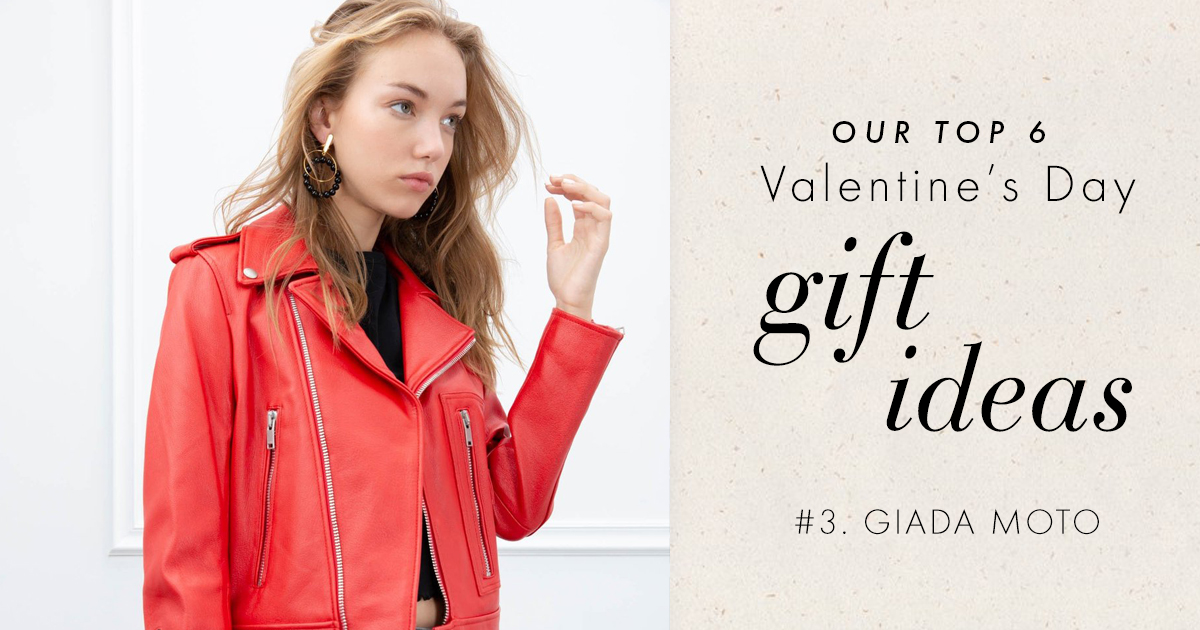 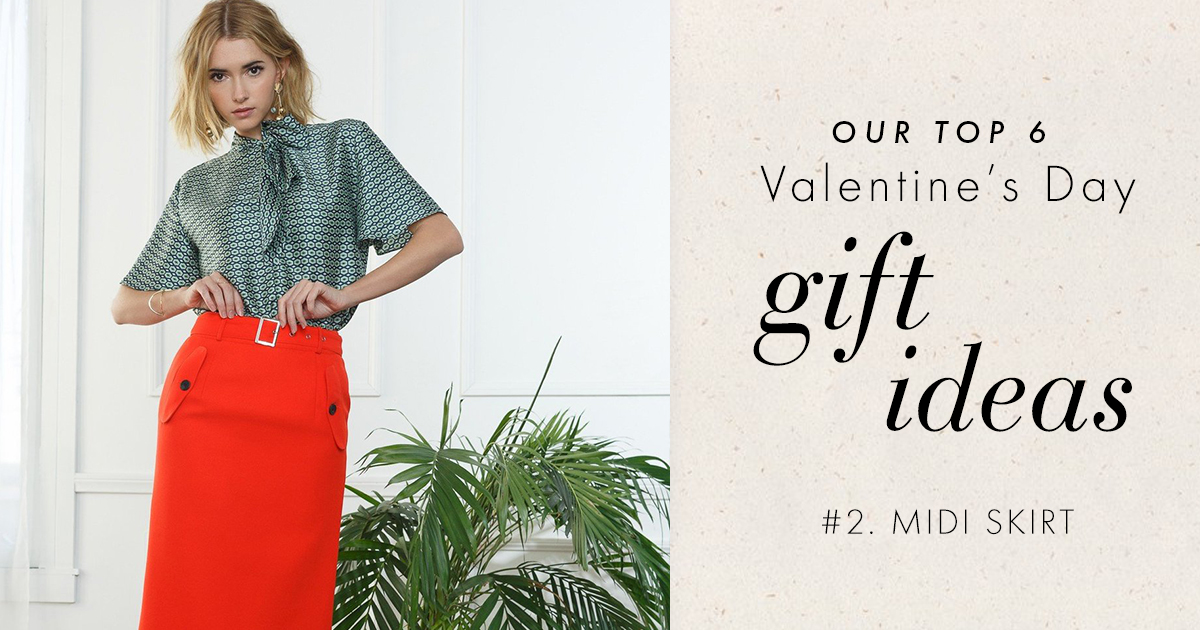 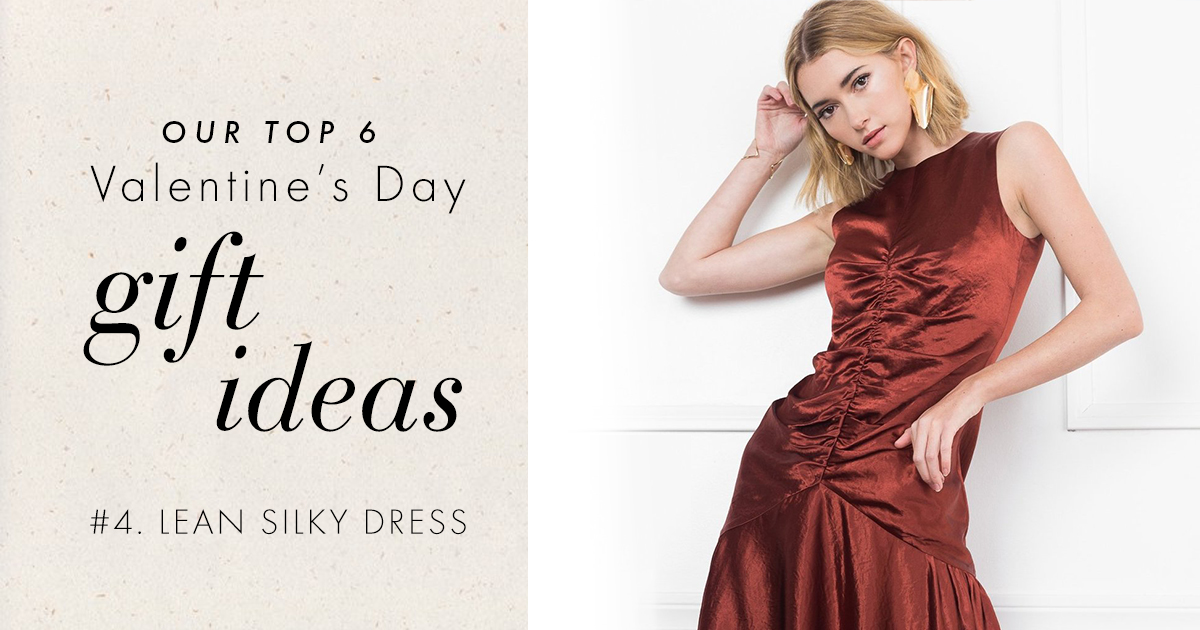 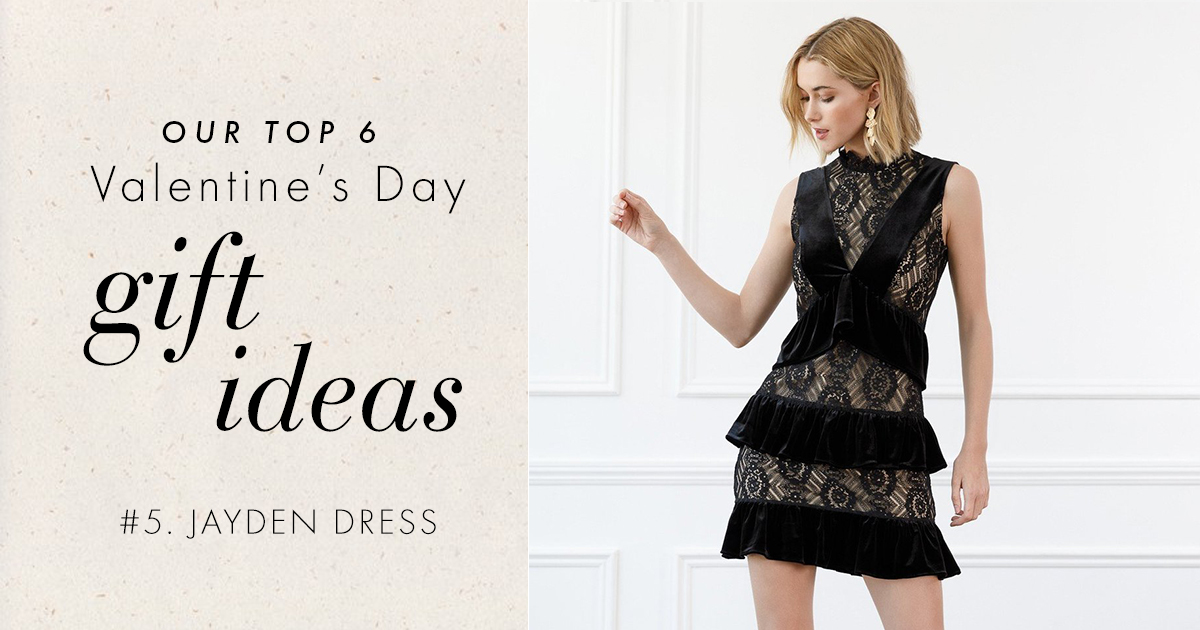 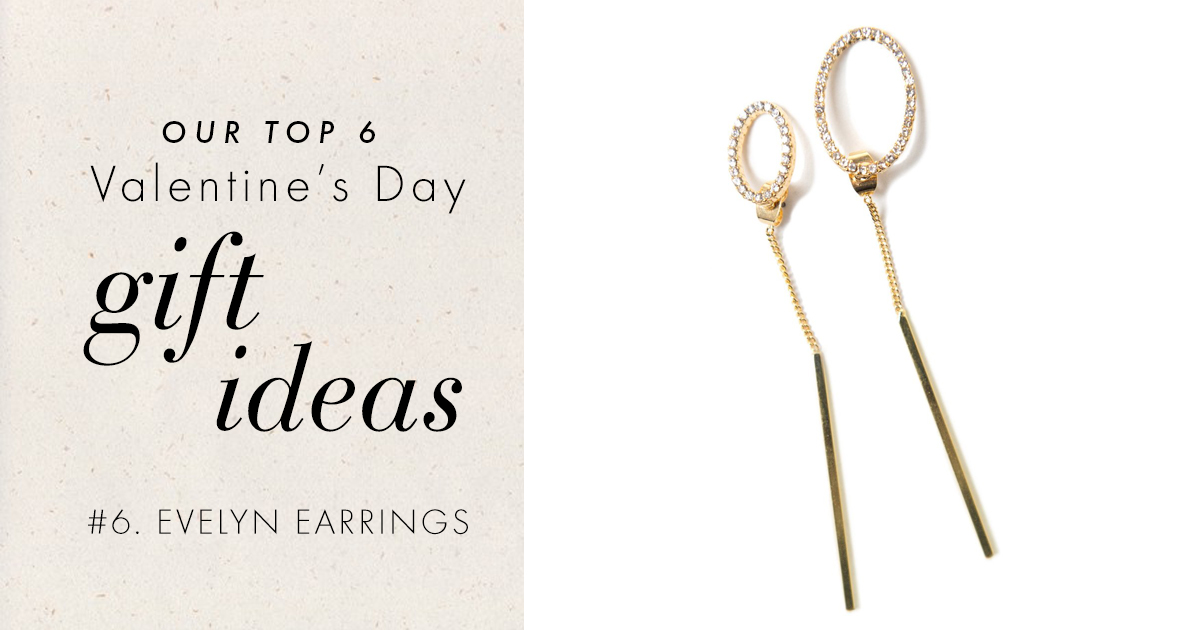 CONFIDENTIAL
2